Національна школа суддів України
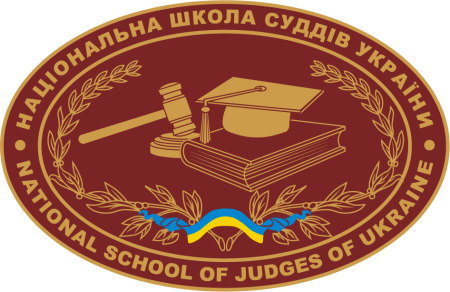 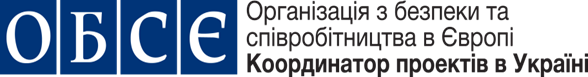 Практичне завдання до Модулю 1, теми 4 
Рольові  ігри
Національна школа суддів України
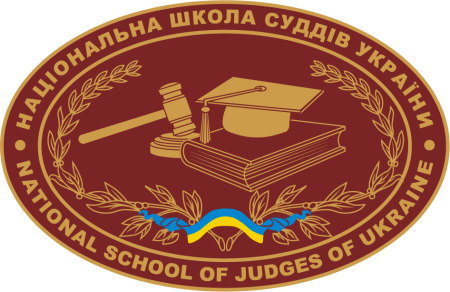 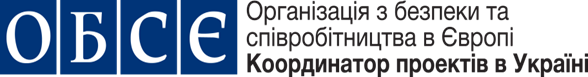 Опис практичних завдань в малих групах 
Навчальна мета – надання практичних та теоретичних знань з встановлення та розмежування видів відповідальності, передбачених чинним антикорупційним законодавством. 
Механізм реалізації навчальної мети – візуалізація видів відповідальності. 
Учасникам малих груп надаються сценарії, які містять опис певної ситуації (окремої для кожної із малих груп) з ознаками складу того чи іншого корупційного або пов’язаного з корупцією правопорушення, яке тягне за собою певний вид відповідальності.
Національна школа суддів України
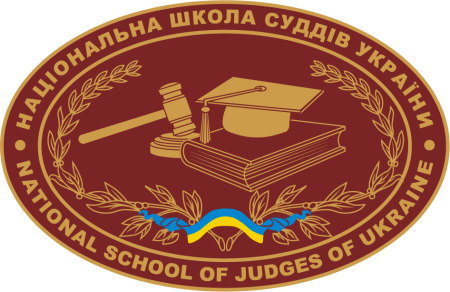 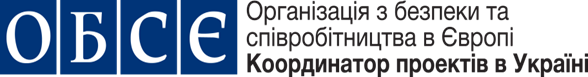 Дійові особи: будь-які, без обмеження кількості. 
Допустимо: використання голосу за кадром або ролі ведучого міні-вистави.
Ситуація:  відповідно до запропонованого сценарію за умови, що з міні-вистави вбачається, що в діях особи (осіб) є склад відповідного корупційного правопорушення або правопорушення, пов’язаного з корупцією.
Покажіть в ролях події таким чином, щоб інші учасники могли визначити вид відповідальності за вчинені діяння. 
Тривалість міні-вистави – в межах 5 хвилин.